The IMPORTANCE OF MENTORSHIP Presented by:George L. JONES, M.S.E.D.
OBJECTIVES
To explain the importance of mentorship.
To discuss the importance of Retention within the organization.
To develop some realistic strategies for Retention.
What IS WRONG WITH THIS PICTURE?
ACTIVITY
ARE YOU OVER THE AGE OF 65???
WHY IS MENTORING IMPORTANT?
1. Gives a person a connection to the organization. 2. allows you the opportunity to develop relationships. 3. gives the person the opportunity to develop their own skills.4. HELPS WITH RETENTION.5. BUILDS  A CULTURE OF KNOWLEDGE SHARING and COLLABORATION.6. INCREASE PROFITS.
WHAT DOES MENTORING LOOK LIKE?
MAKING TIME
LISTENING
THEY SHARED THEIR IDEAS AND EXPERIENCE	 	BUT DIDN’T TELL THE INDIVIDUAL WHAT TO DO
HELP A PERSON TO REALIZE WHAT THEY ARE 	GOOD AT
WHO SHOULD WE BE MENTORING?
WHAT AGE GROUP IS NOT REPRESENTED?
GENERATIONS
Boomers 2 (60-69)
Gen X (44-59)
Millennials (28-43)
GENERATION Z
They love to travel 
They prioritize saving money 
They are self-driven 
They strive for diversity
They are future-orientated 
They are social media-driven
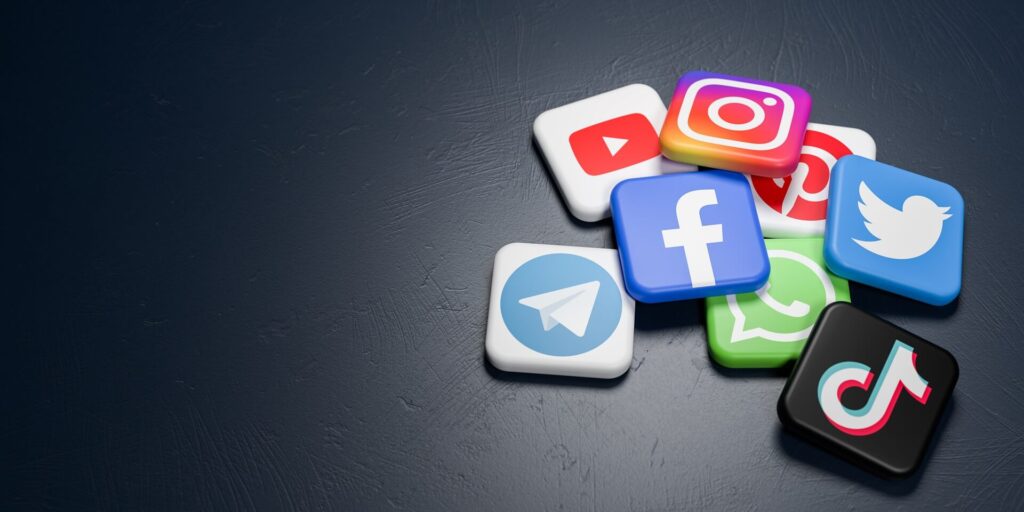 GEORGE FLOYD
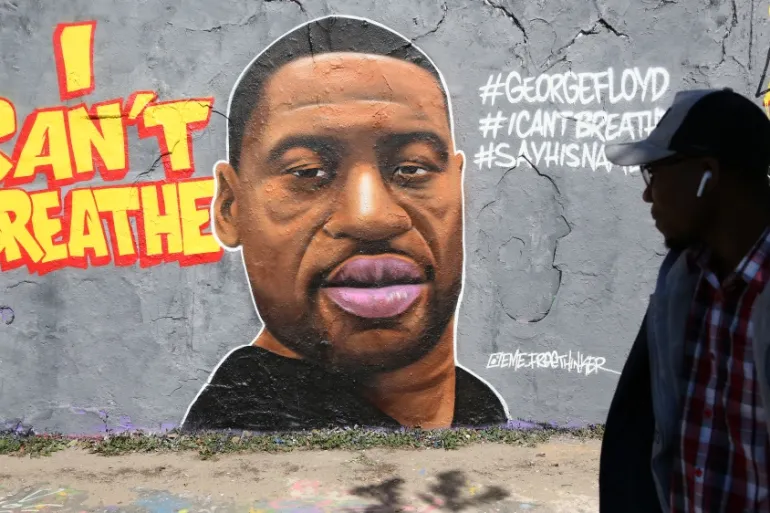 SHARE ANY EXPERIENCES 
MENTOR OR MENTEE
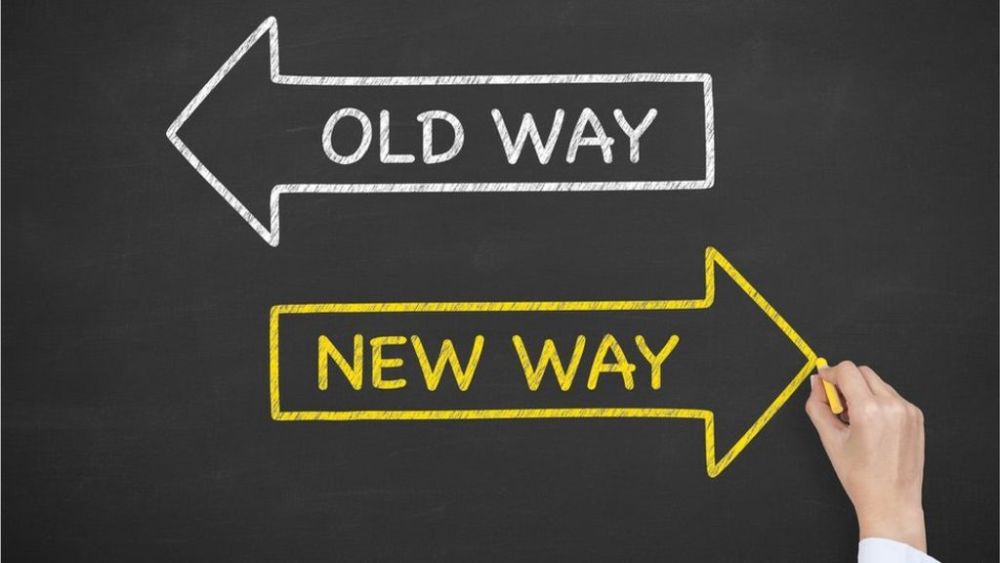 WHAT CHANGES CAN WE MAKE?
THANK YOU
WILLIE J. MINNIFELD TRAINING AND DEVELOPMENT DEPARTMENT